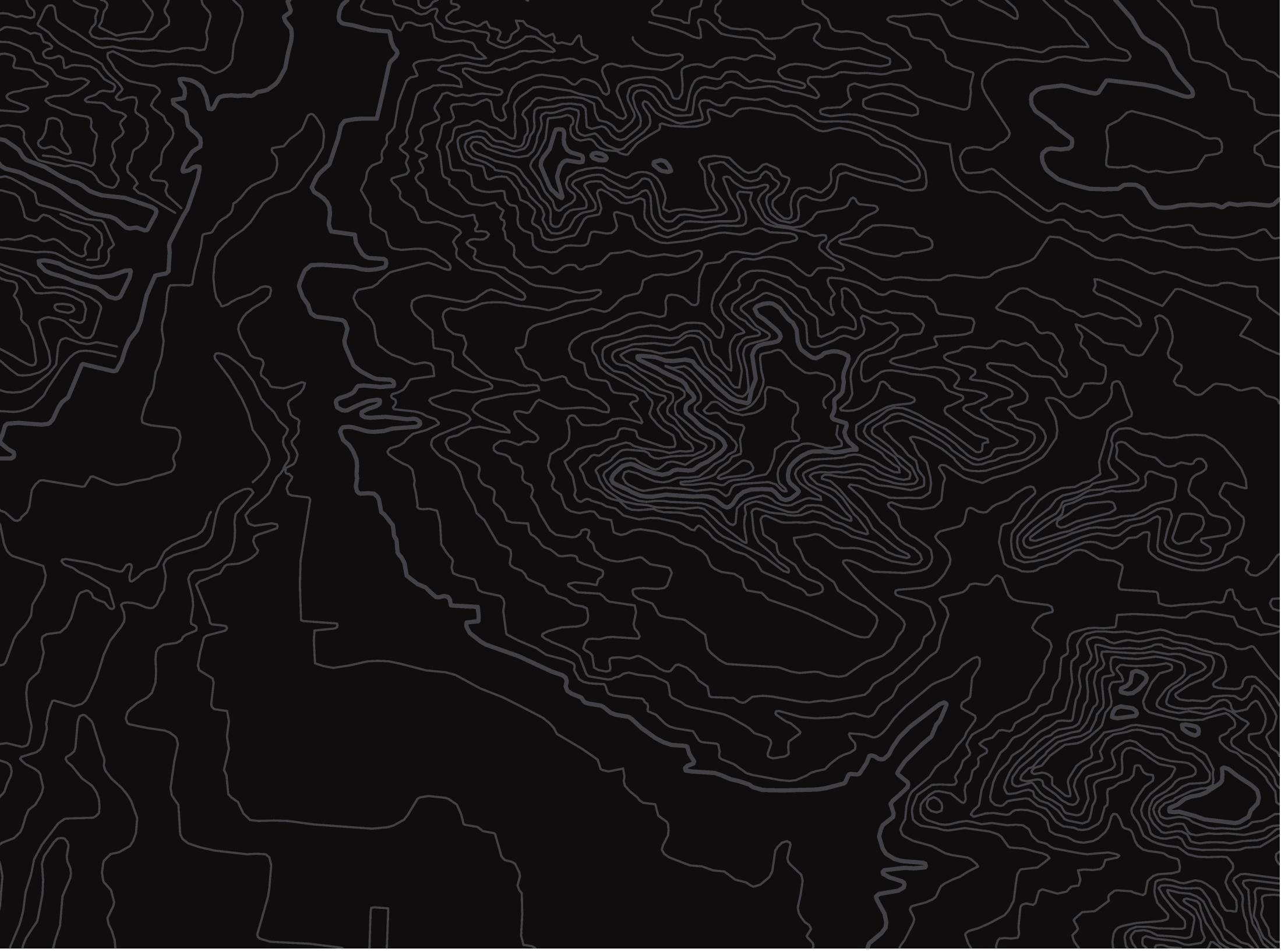 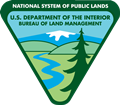 U.S. Department of the InteriorBureau of Land Management
Cave Management Plans
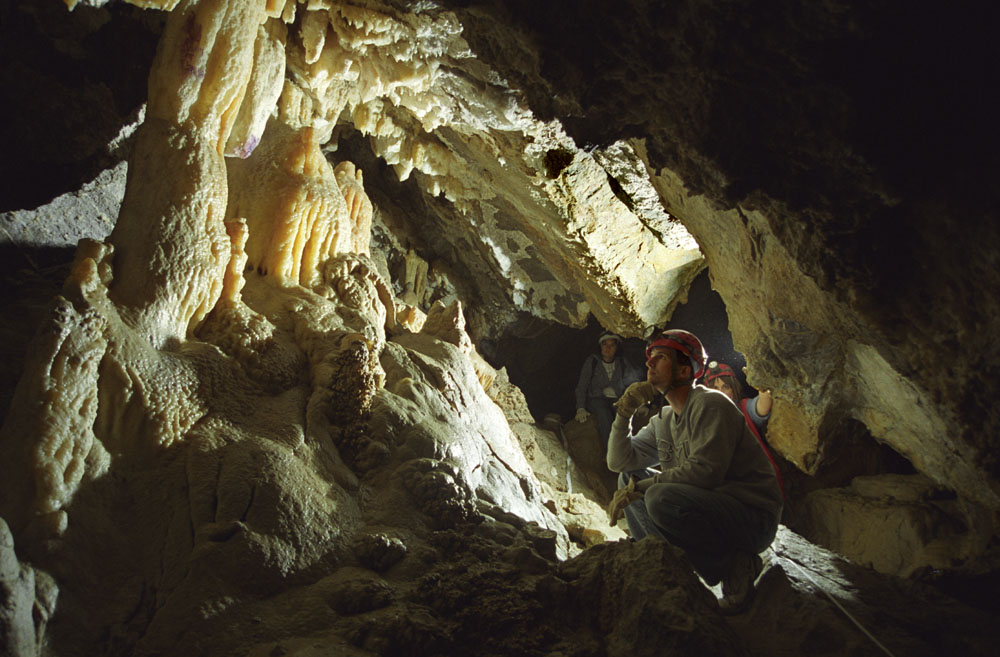 [Speaker Notes: Photo from Bloomington Cave]
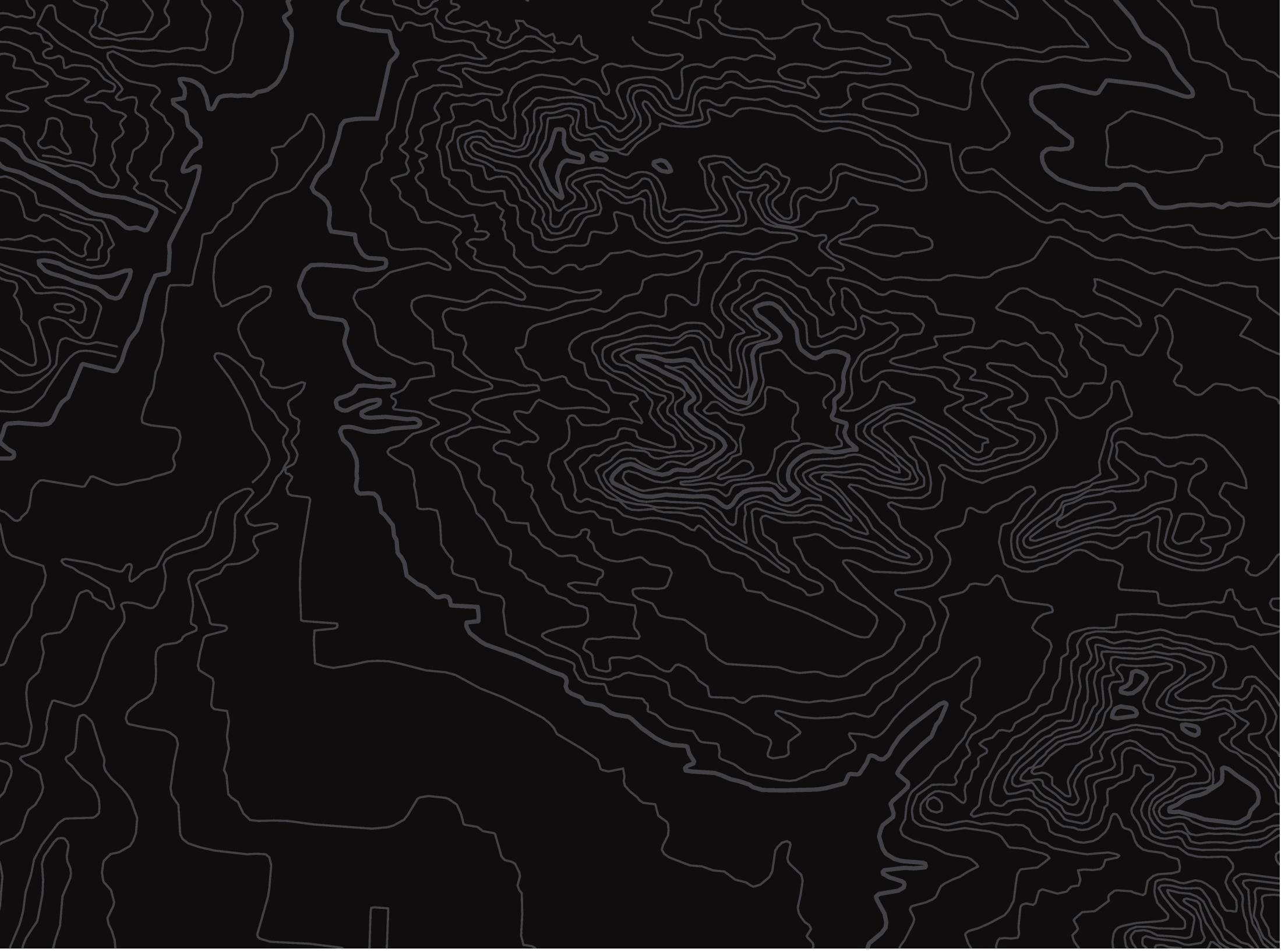 U.S. Department of the InteriorBureau of Land Management
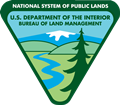 You will Learn 

Why having cave activity plans is important
What guides a plan
What goes into a plan
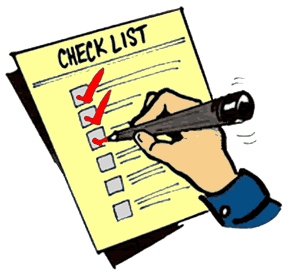 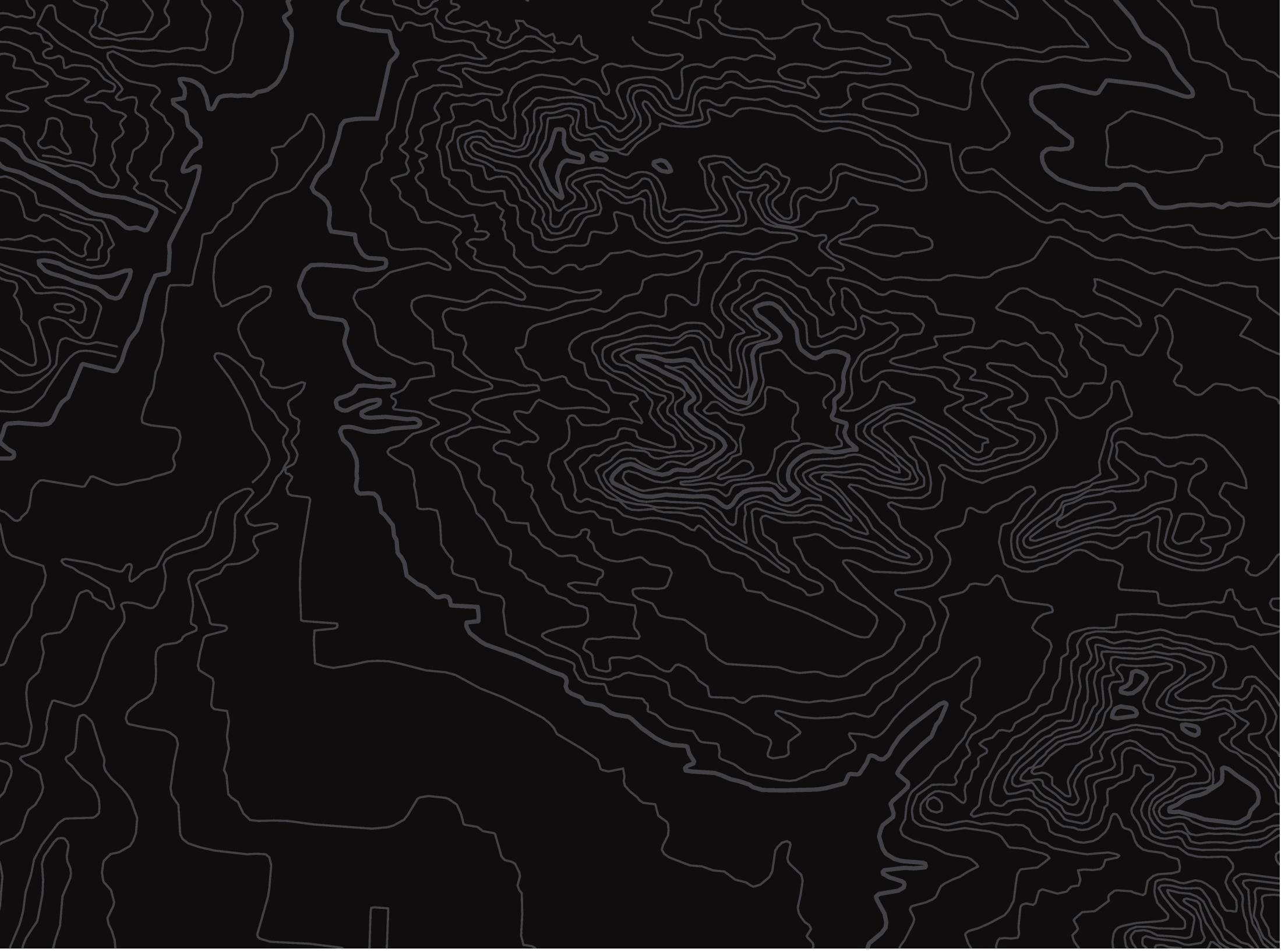 U.S. Department of the InteriorBureau of Land Management
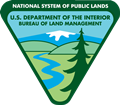 Land Use Planning
Activity Level Planning – What we are going to do….

Project Planning -    ….and how we are going to do it.
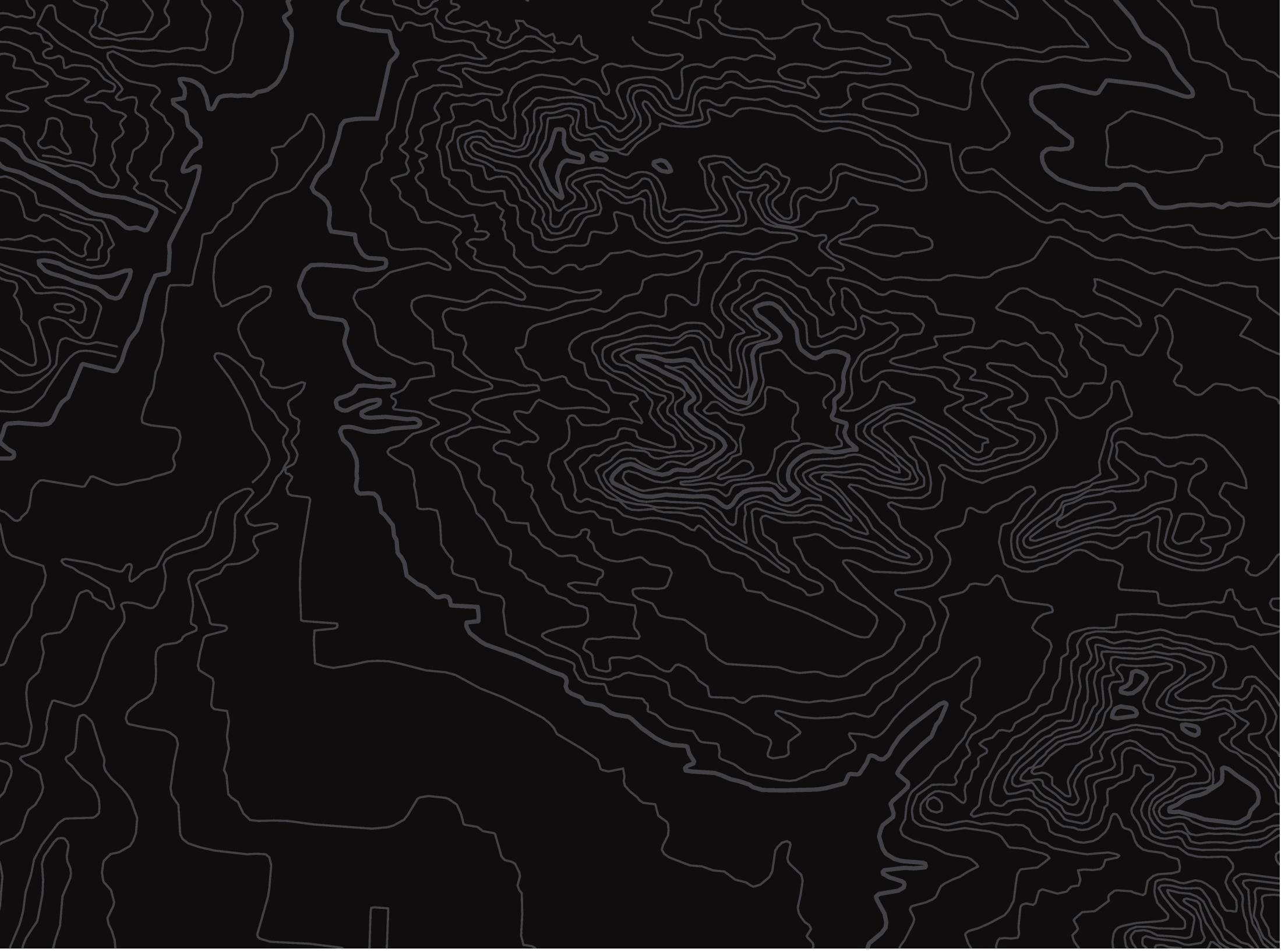 U.S. Department of the InteriorBureau of Land Management
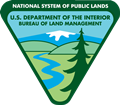 Tiered Relationship
Law
Regulations
Policy 
Manual
Land Use Plan
Allocations, Designations, Stipulations
Management Plans
Restrictions
[Speaker Notes: What do you know about Bloomington Cave?]
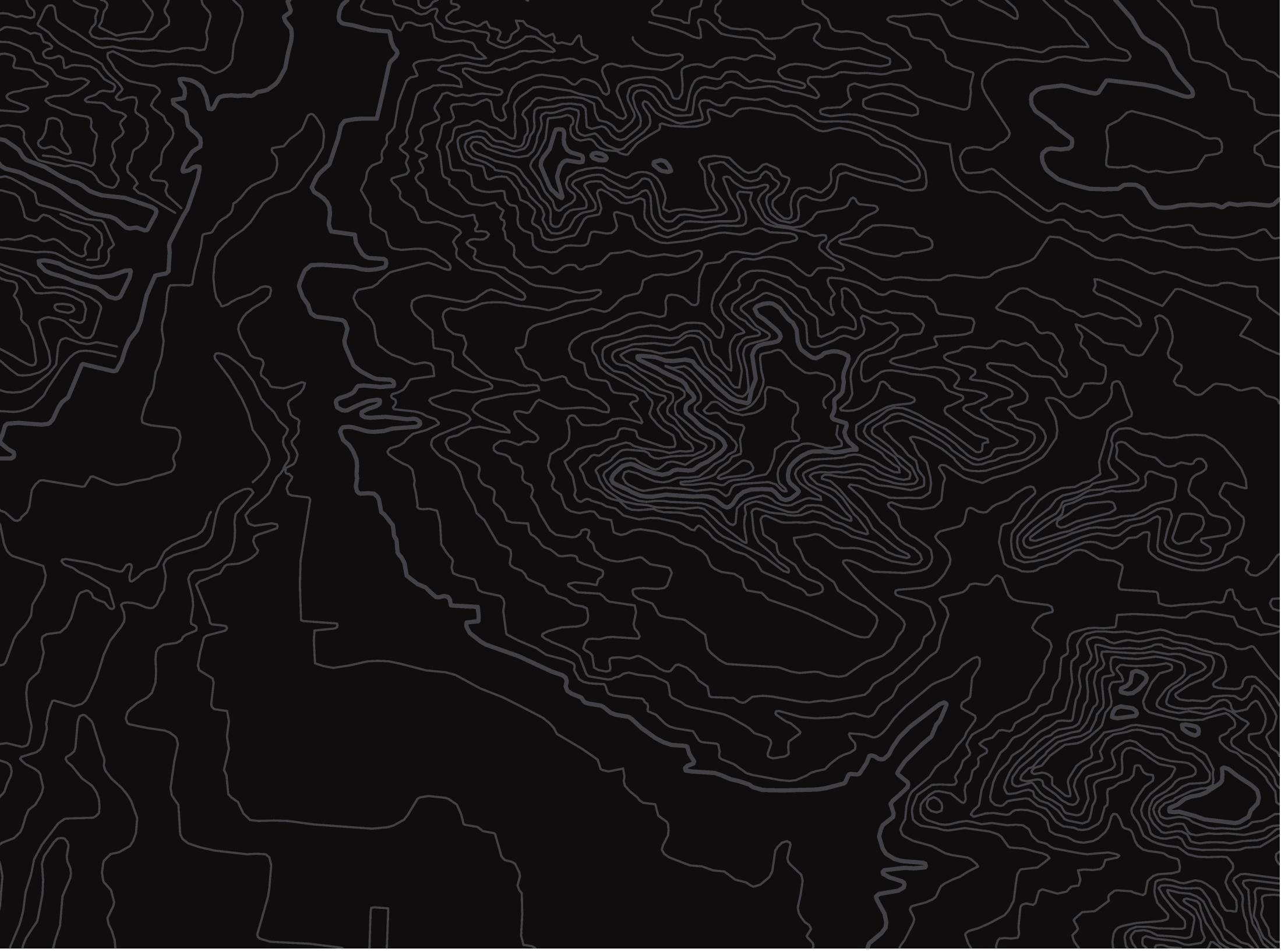 U.S. Department of the InteriorBureau of Land Management
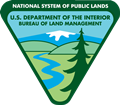 Why Do You Need Specific Management Plans For Caves?
Identifies cave management issues and solutions
 Puts caves on par with other resource programs. Assists in developing an overall cave management policy for your cave resources - programmatic with cave-specific appendices or individual plans
 Provides specific guidance as needed to reach goals and objectives beyond that which is found in a RMP
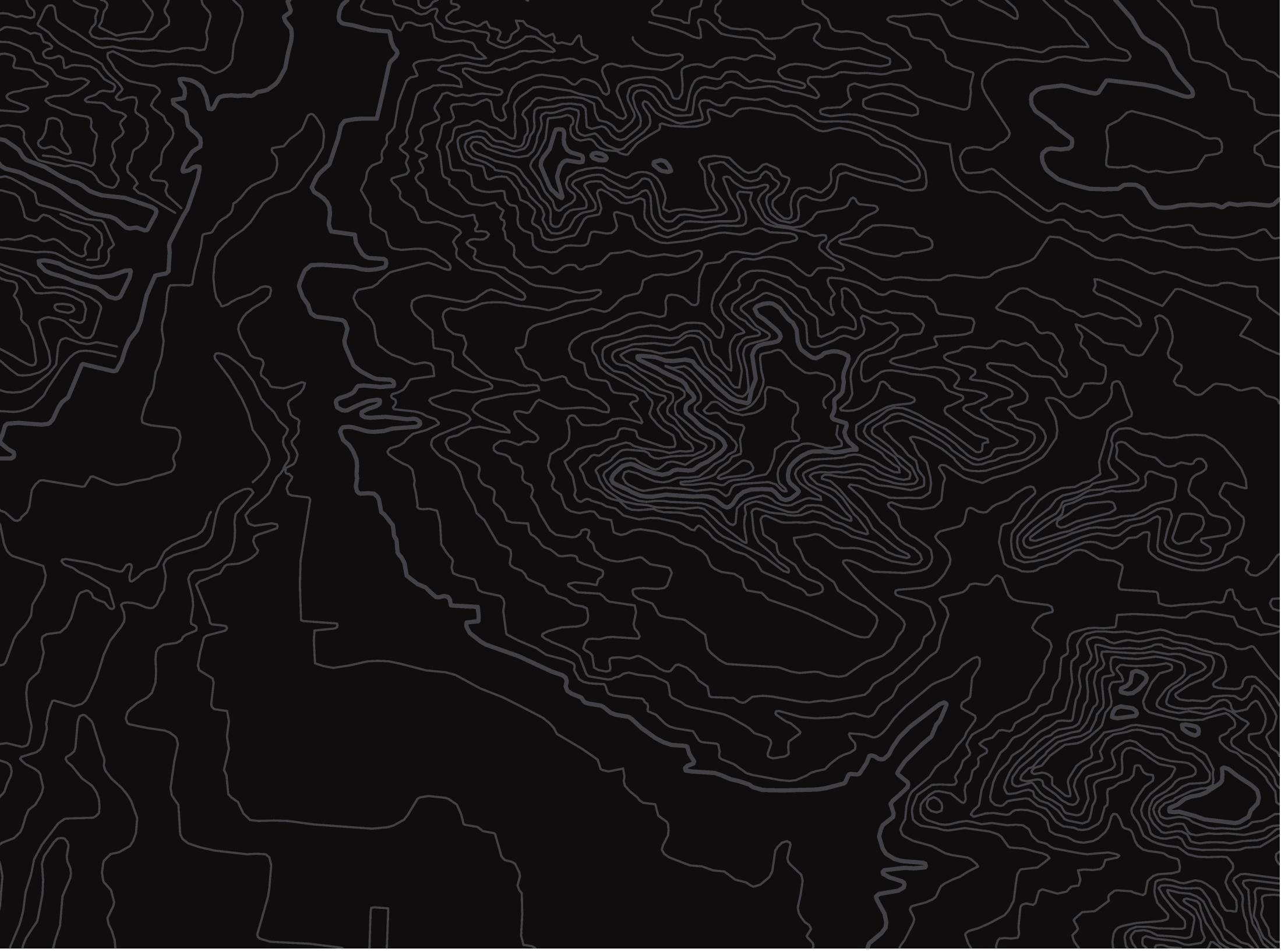 U.S. Department of the InteriorBureau of Land Management
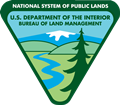 More Reasons…
Insures/provides a multi-disciplinary mgmt. approach

 Plans/address potential liability issues

 Abide by government laws; cave, T&E, cultural

 Planning  provides for consistent mgmt.

 Sets a range of management options

 Provides for public safety and emergencies

 Provides a forum for pubic input

 Outlines actions, sets goals,  needs- priorities -budget
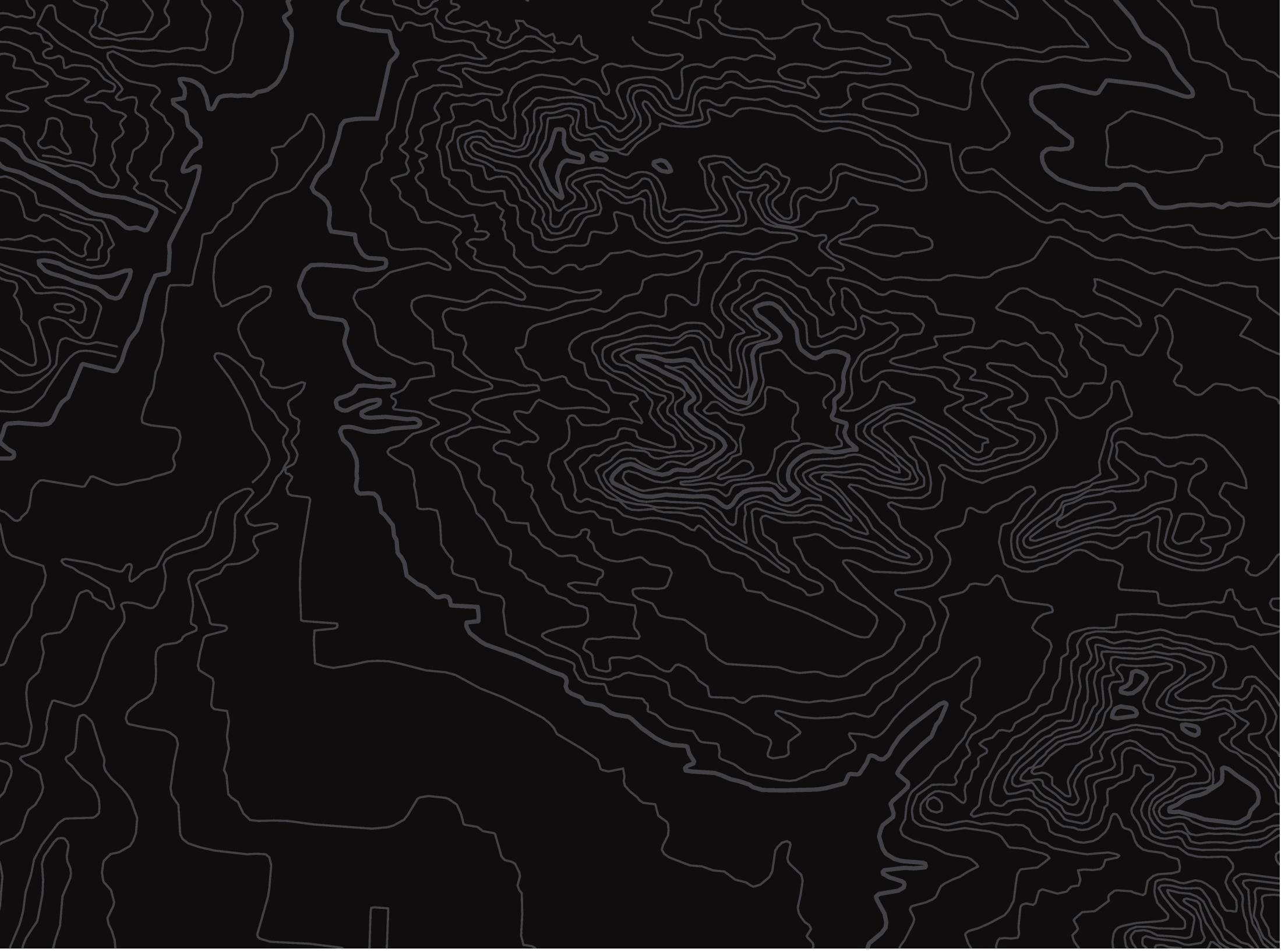 U.S. Department of the InteriorBureau of Land Management
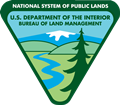 What May Be Included In Your Cave Specific Plan?
Goals and objectives
Monitoring element
Administrative actions closures, withdrawals
Management prescriptions 
Permits
Restrictions
Safety/emergency plan
Description of resources
Background info
Location/setting
Identification of issues
Maps
Research -  data trends
Photos that document critical planning elements
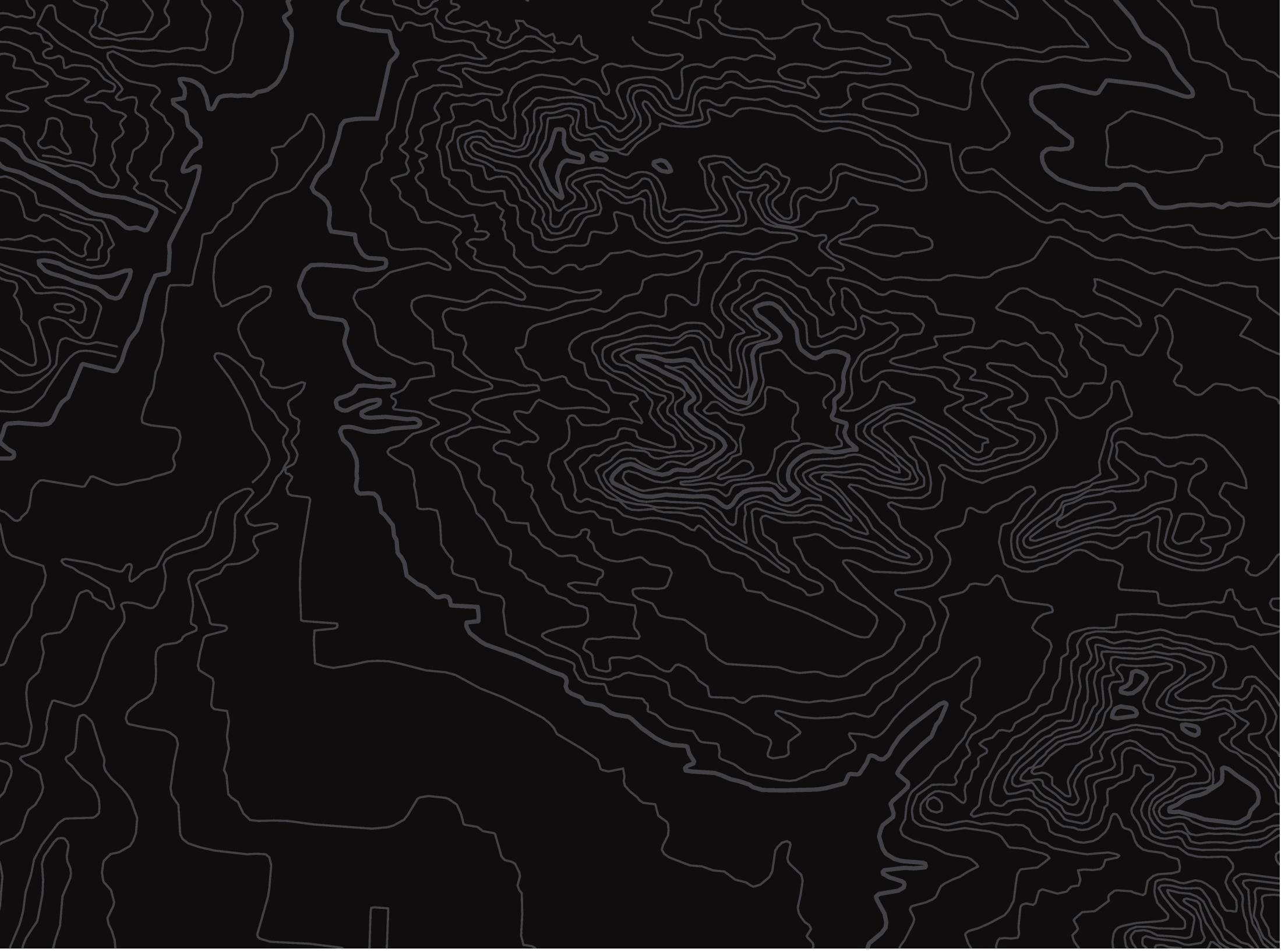 U.S. Department of the InteriorBureau of Land Management
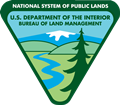 Case Study: McKITTRICK HILL CAVES  MANAGEMENT PLAN
INTRODUCTION	

 A.  Management Goal & Objectives
  
 B.  Background

 C.  Visitor Use

 D.  Geology

 E.  Biology
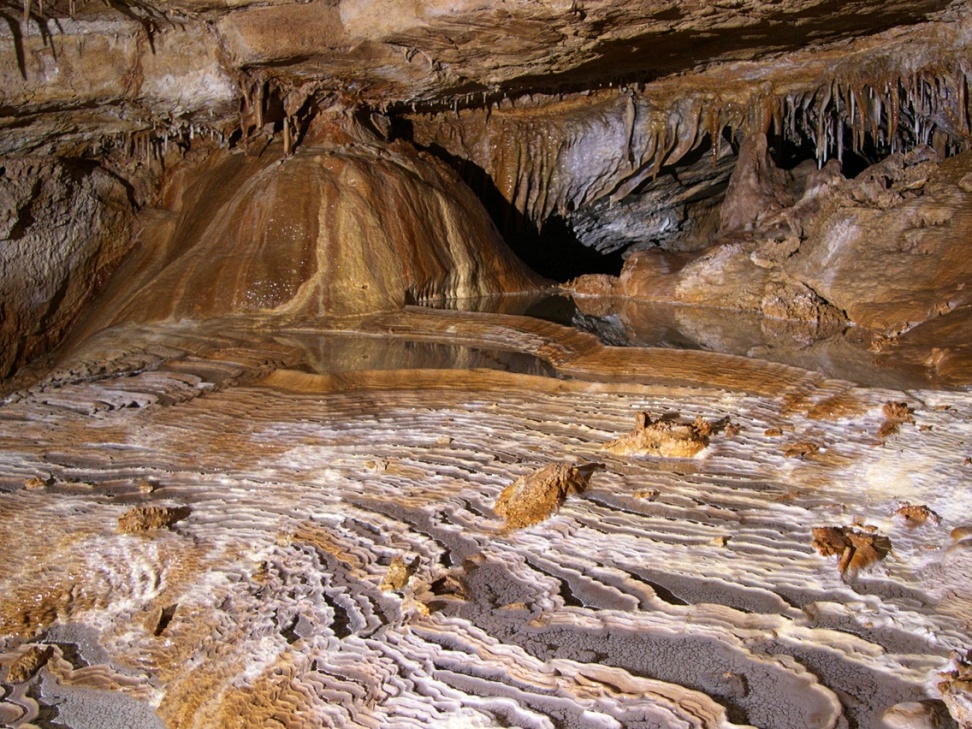 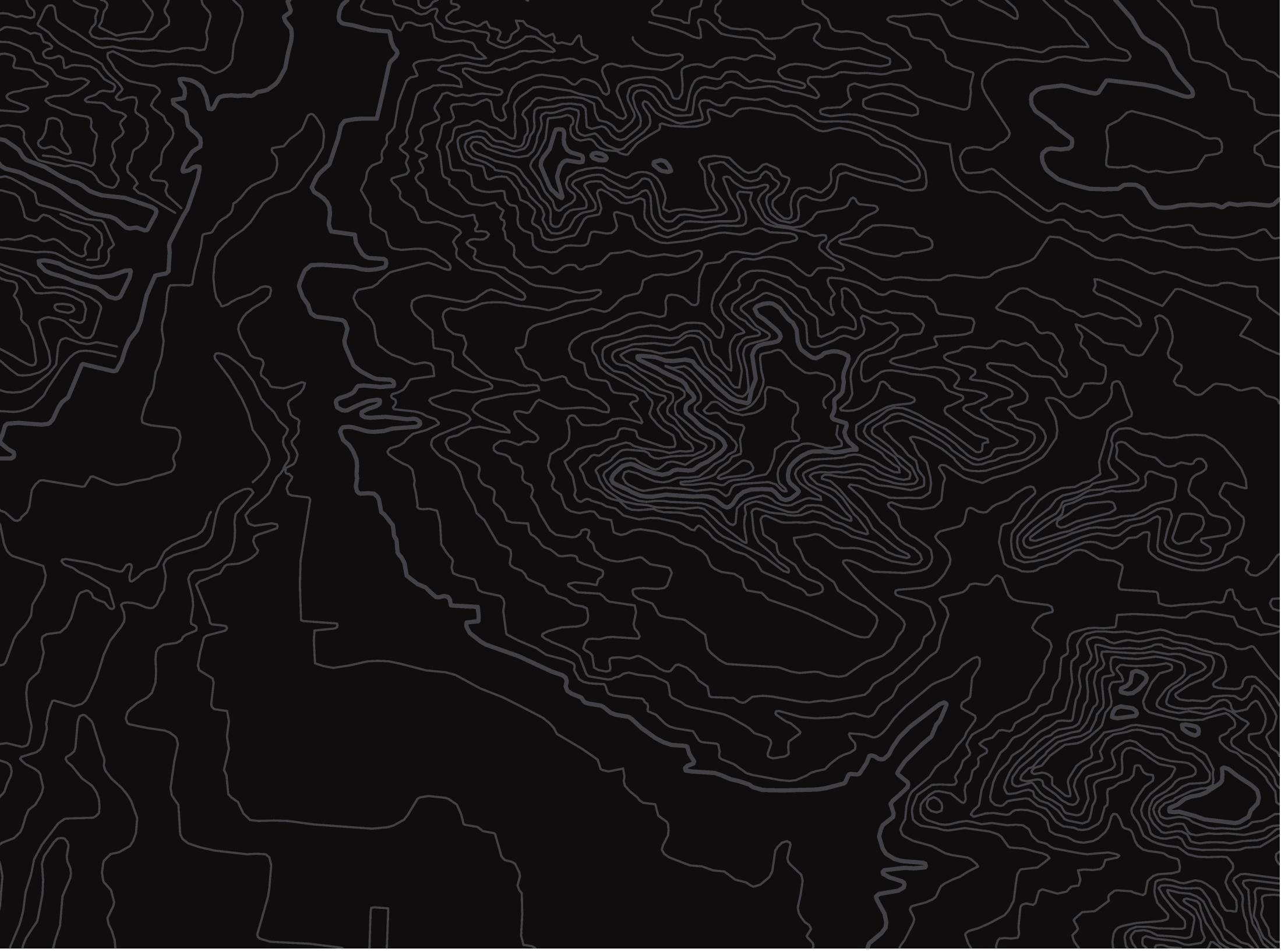 U.S. Department of the InteriorBureau of Land Management
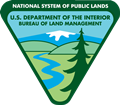 II.  GENERAL MANAGEMENT PRACTICES
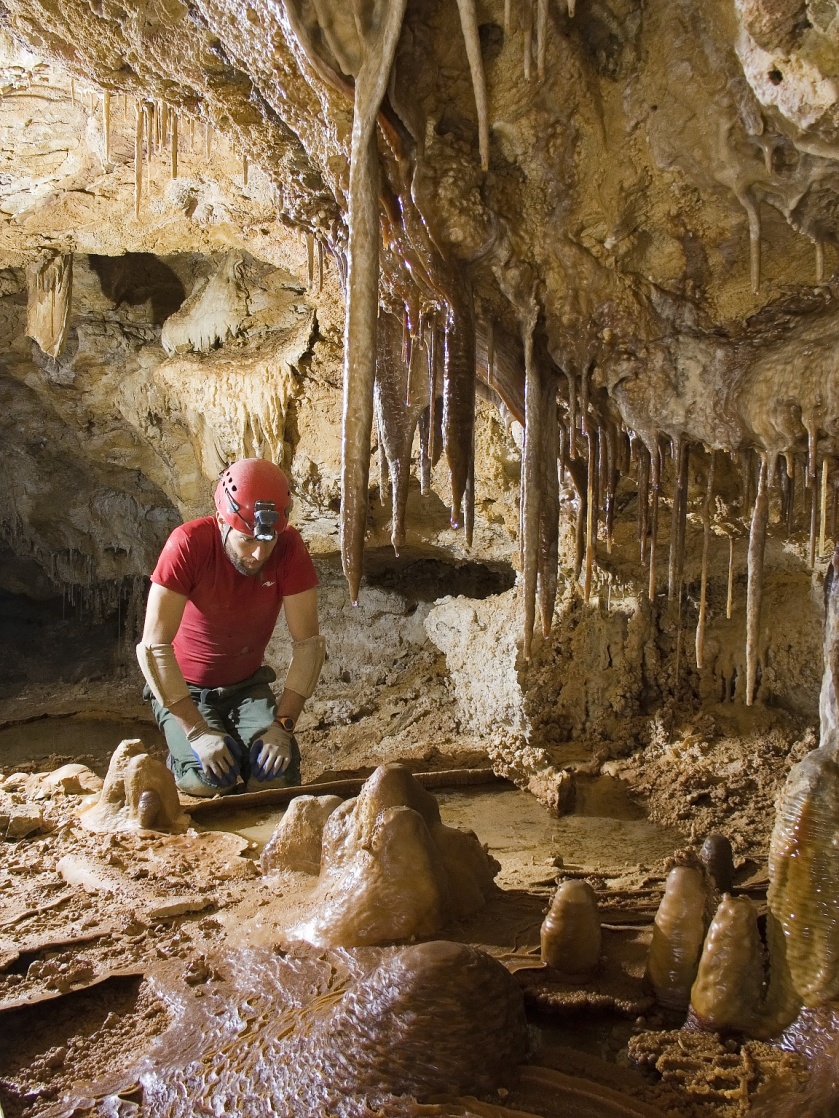 A.  Carlsbad RMP
B.  Research
C.  Restoration
D.  Monitoring
	1. Visitor Monitoring
	2. Photo Monitoring
	3. Law Enforcement Patrol	
	4. Bat Monitoring
	5. Visitor Use Monitoring
E.  Continued Exploration
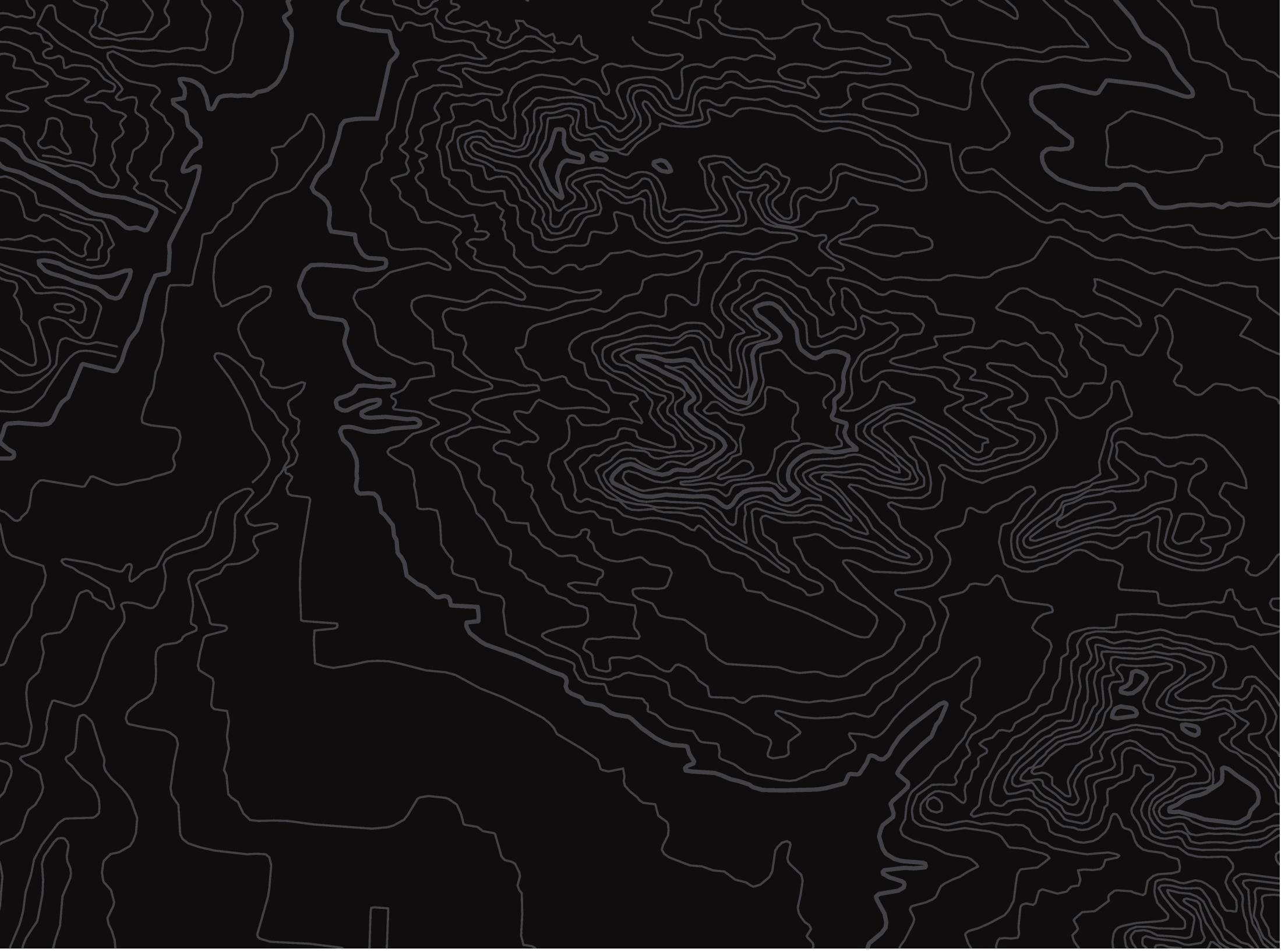 U.S. Department of the InteriorBureau of Land Management
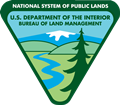 III.  Ongoing Management Activities
Issue recreational use permits,
Review & recommend on research & digging proposals,
Change lock combinations at three months intervals,
Maintain cave gates, locks, and signs,
Maintain and direct monitoring program,
Maintain positive caver contacts and relationships,
Maintain a viable volunteer constituency,
Maintain progressive public outreach and environmental education initiative
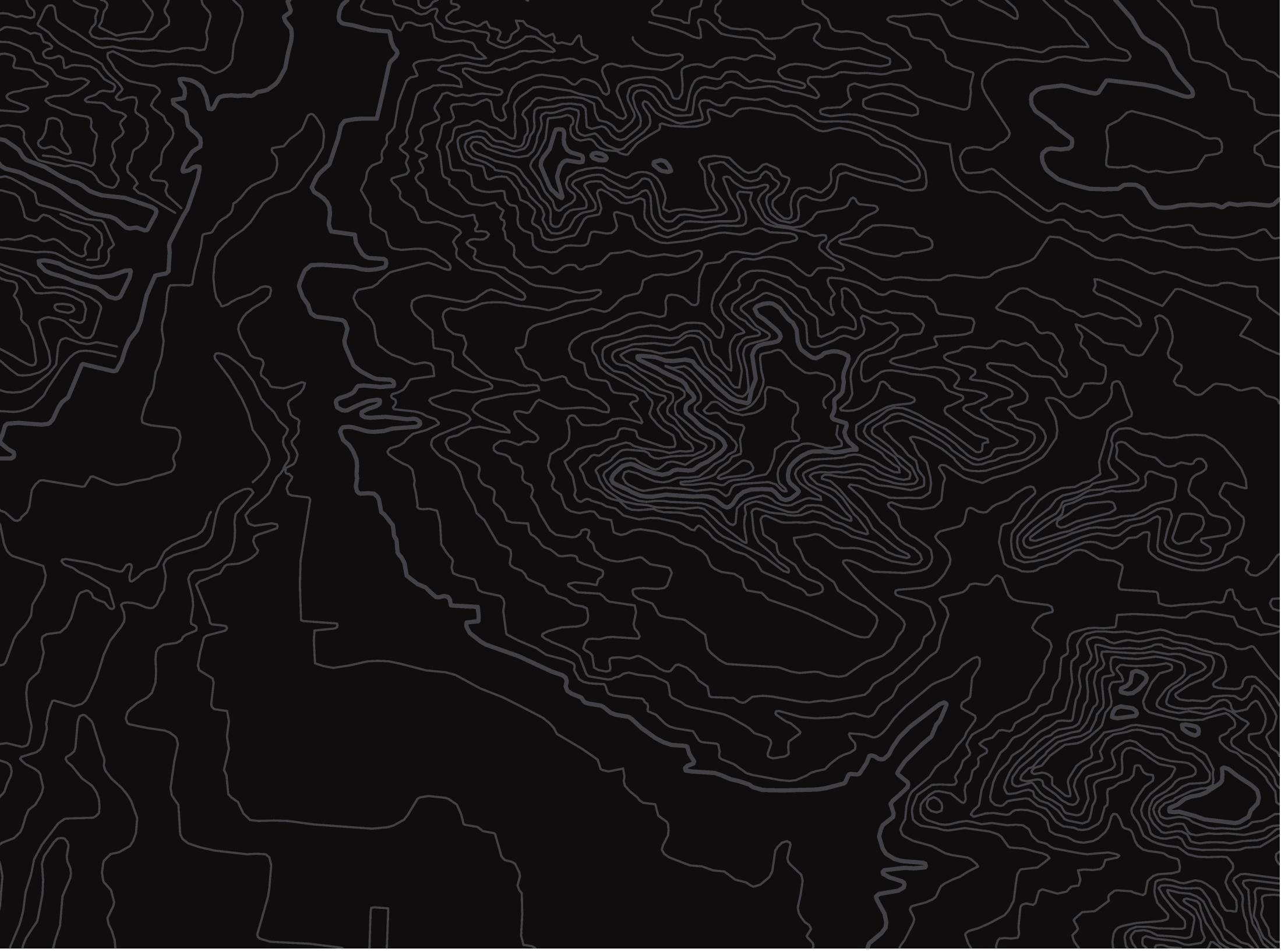 U.S. Department of the InteriorBureau of Land Management
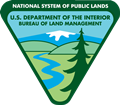 IV.  Cave Specific Management Practices
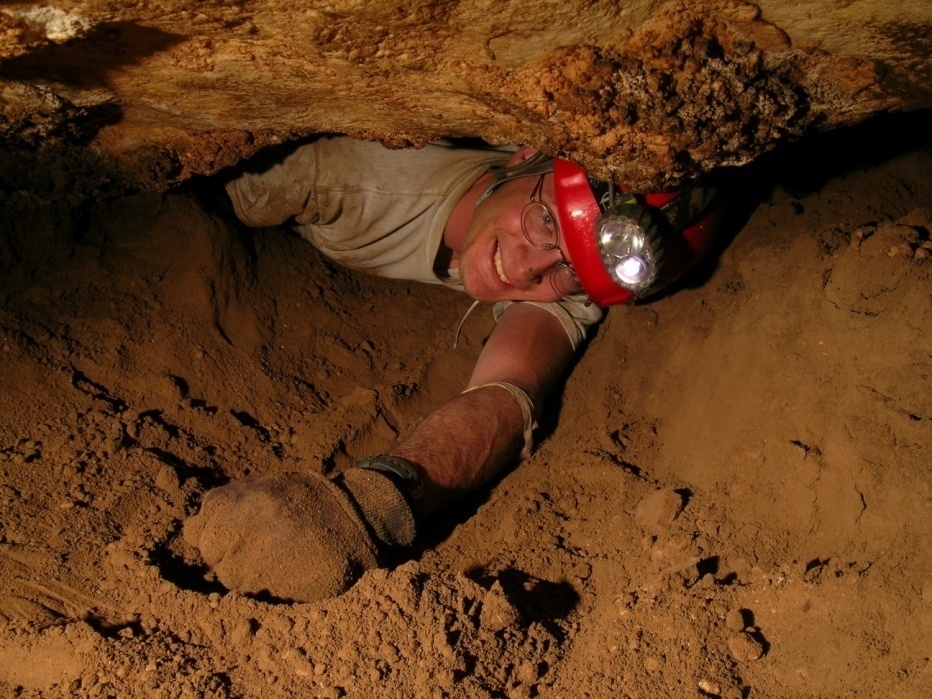 A.  Endless Cave
B.  Sand Cave
C.  McKittrick Cave
D.  Little Sand
E.  Dry Cave
F.  Algerita Blossom Cave (ABC)
G.  Phalangid Cave
H.  Spider and Little Spider Caves
I.  Anticline Crest Cave
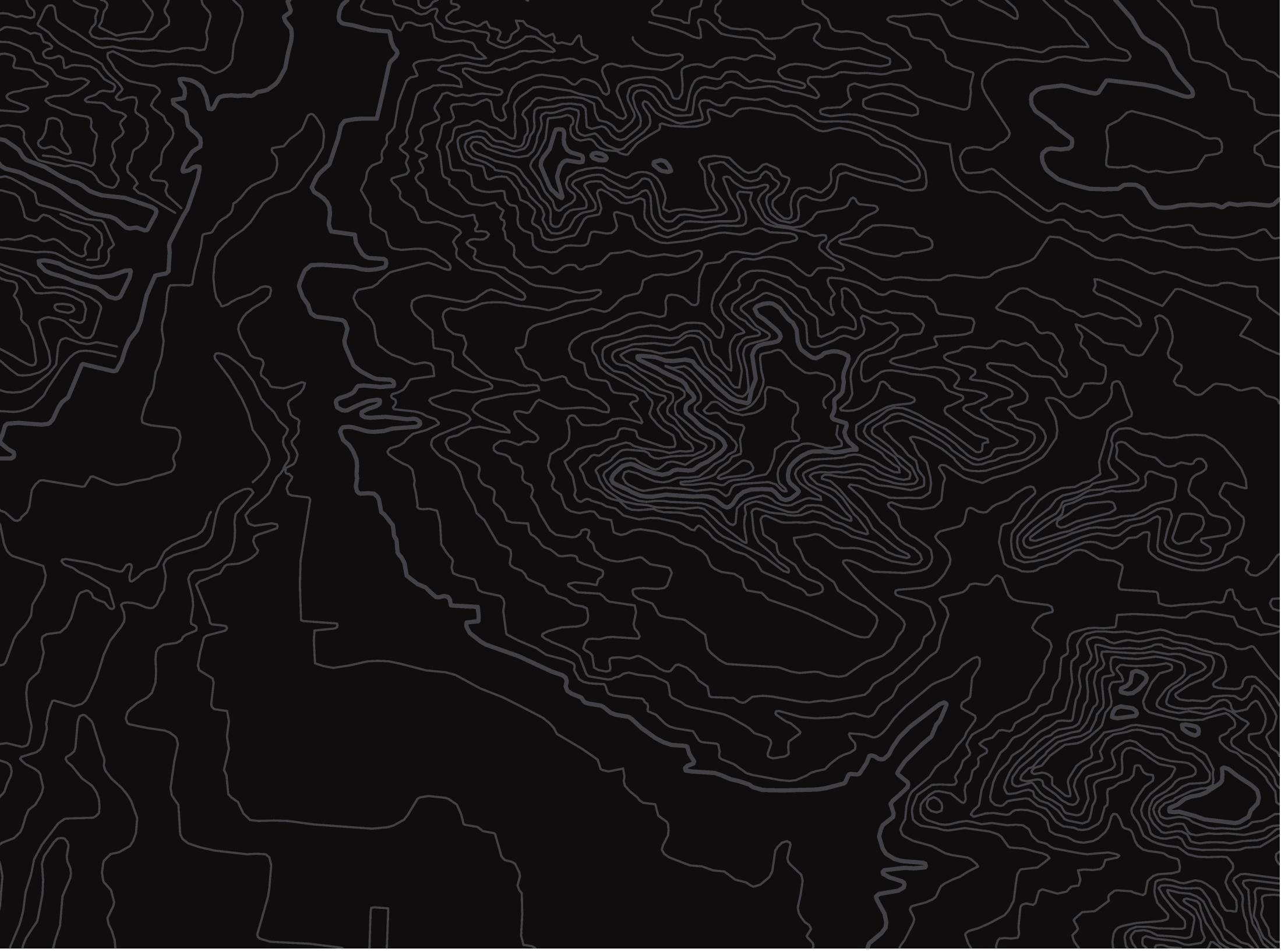 U.S. Department of the InteriorBureau of Land Management
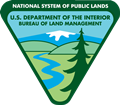 A.  Endless Cave:
1.  Permits limited to one per week.  The permit week runs from Monday through Sunday.

2.  Registers are placed in the Gypsum Room, War Club Room, and Sangre de Cristo Passage.

3.  Photo points are monitored annually.  The photo monitoring points are identified on a map of the cave.  The photos are maintained in a binder with the map in the CRA cave management program files.

4.  West Maze Passage:  “Off limits" from April 15 to September 30 to protect Bat. Passages to West Maze are signed & flagged to prevent access.  Bat counts conducted each season. 

5.  The Sangre de Cristo Passage:  Gated to protect its pristine character.  Permits are limited to one per month.  Trips conducted only by BLM authorized trip leaders.  A list of leaders is kept in the Endless Cave file.  Visitors to Sangre de Cristo will contact trip leaders who will then obtain a permit from the BLM.
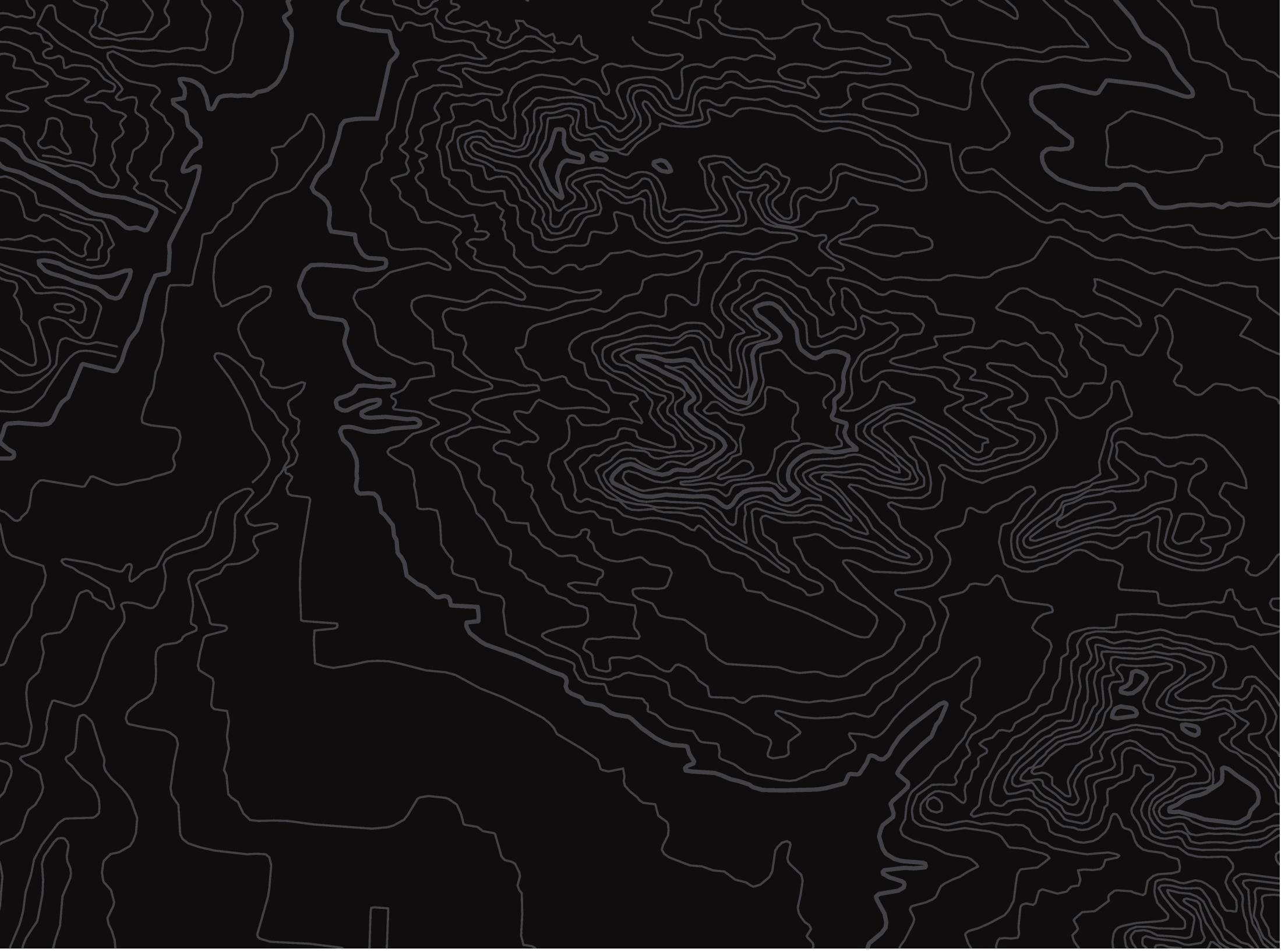 U.S. Department of the InteriorBureau of Land Management
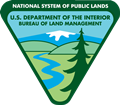 V.  List of Appendix
The Caves of McKittrick Hill

Guidelines for Cave Research

Guidelines for Cave Digging Projects

  Endless Cave Special Stipulations and Hazards, Map
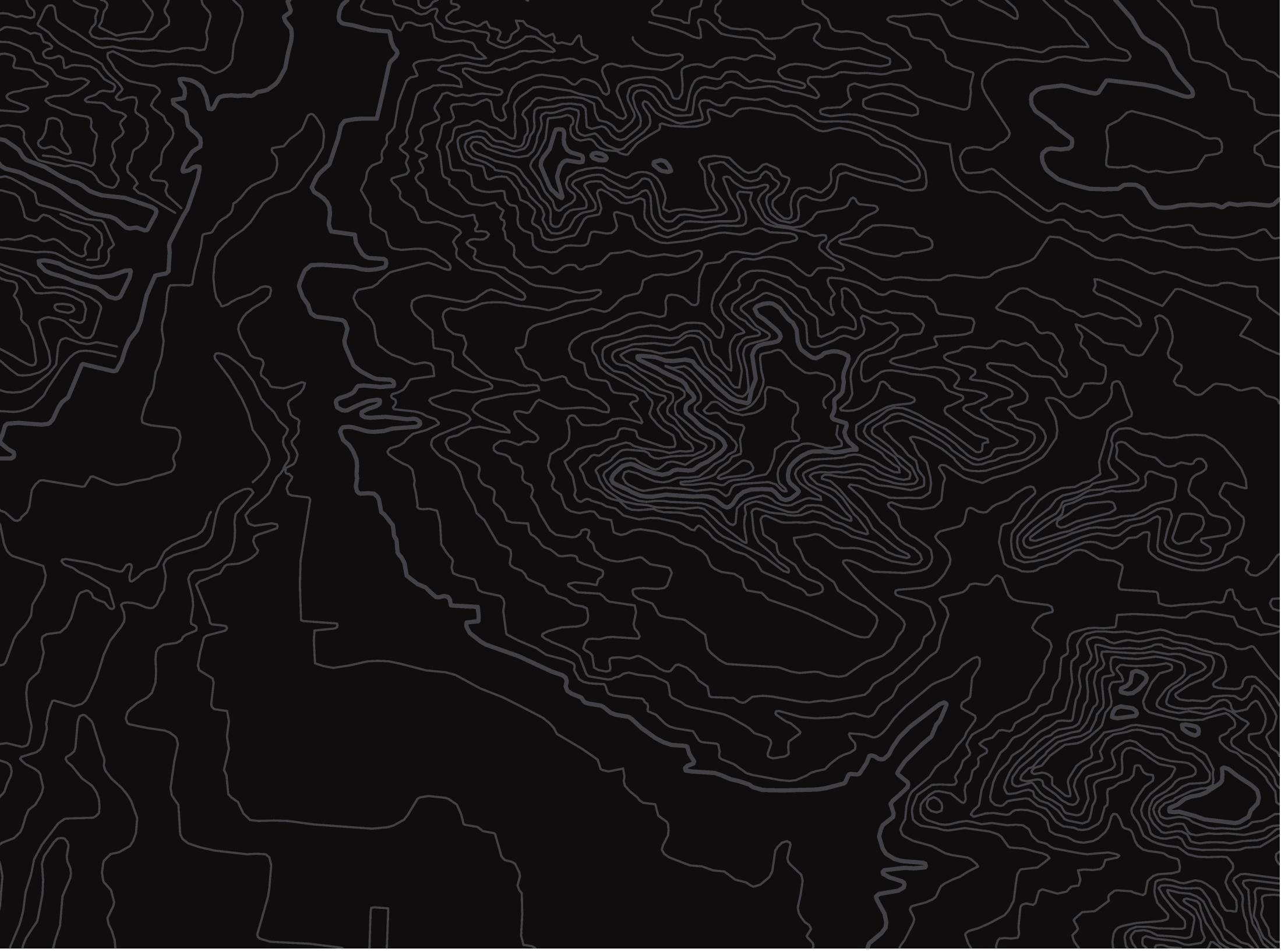 U.S. Department of the InteriorBureau of Land Management
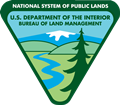 Questions ??
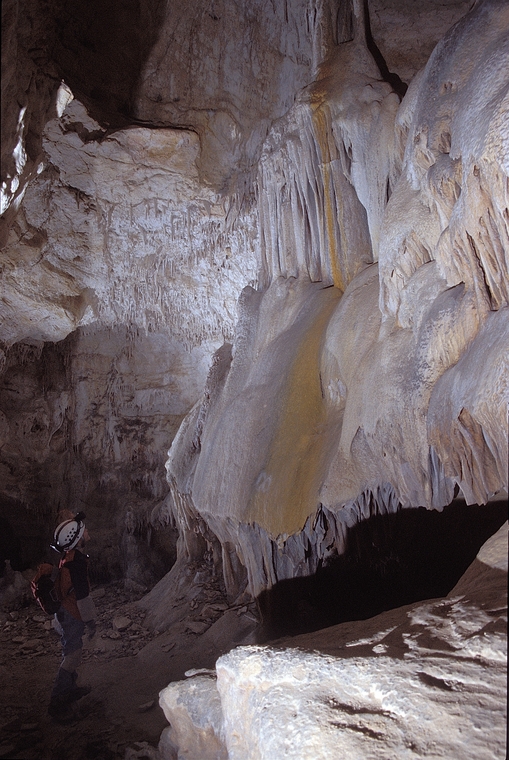 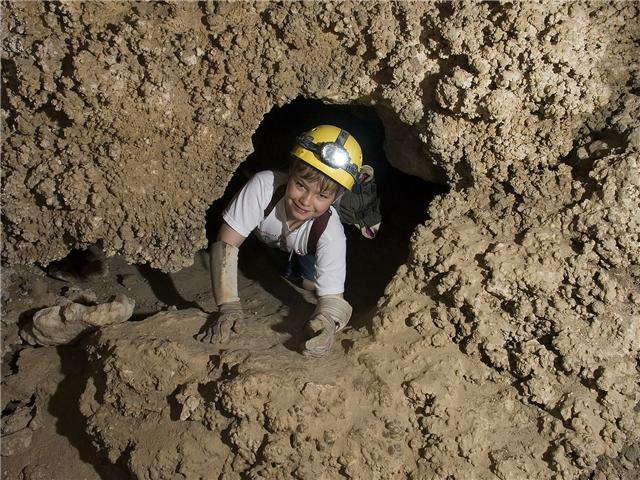 Modified from  A. Stockton 2014 & J. Goodbar 2007 Presentation